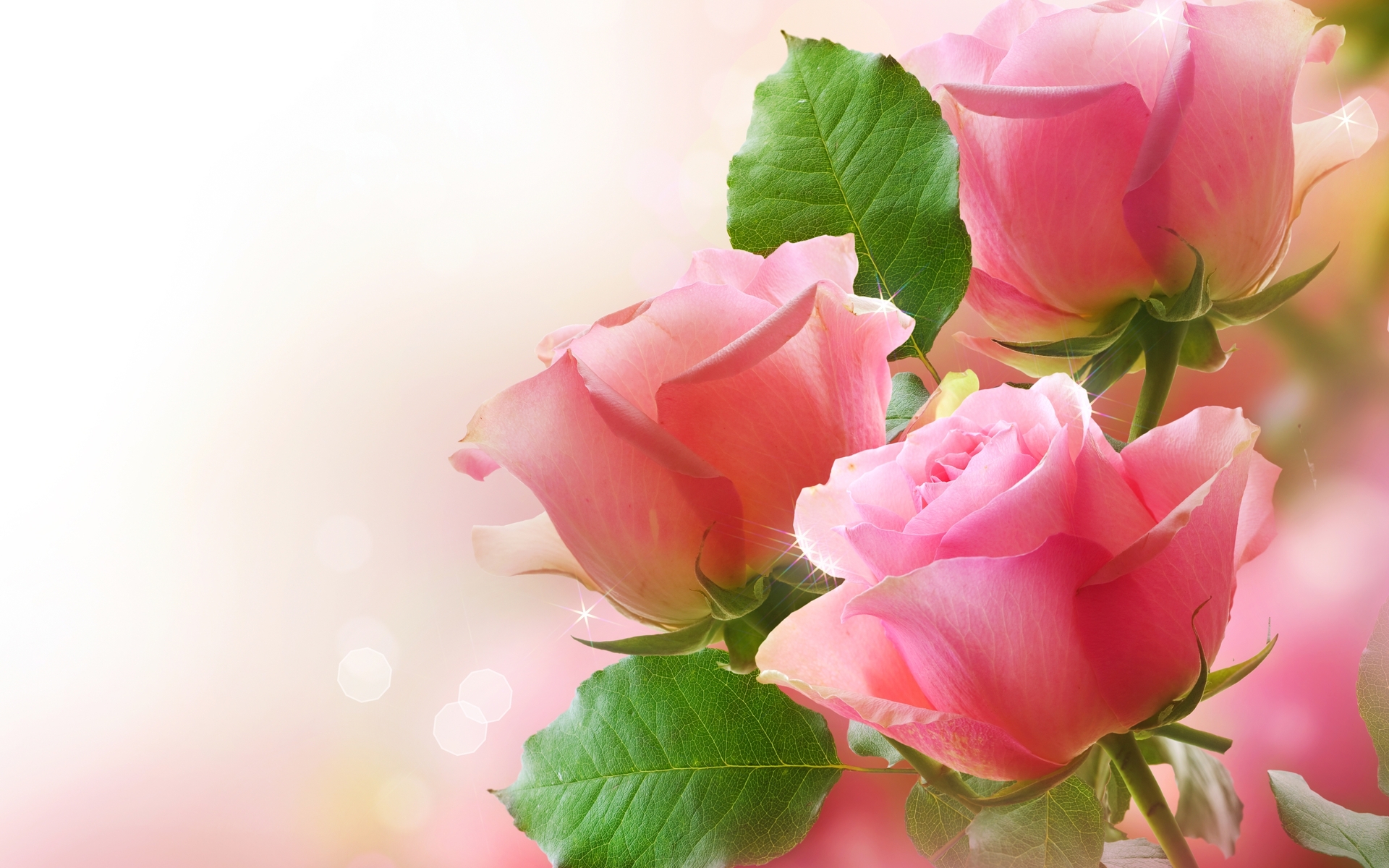 Create Your Garden Dream with Climbing Roses
Linda Kimmel
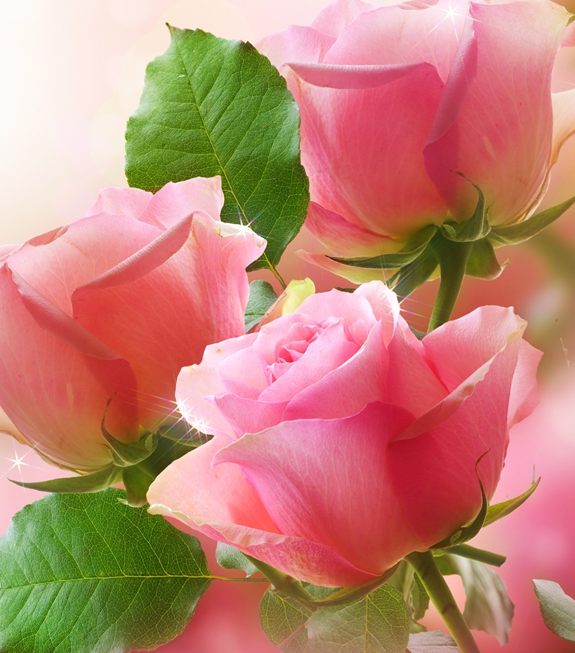 How Do You Use Climbing Roses?
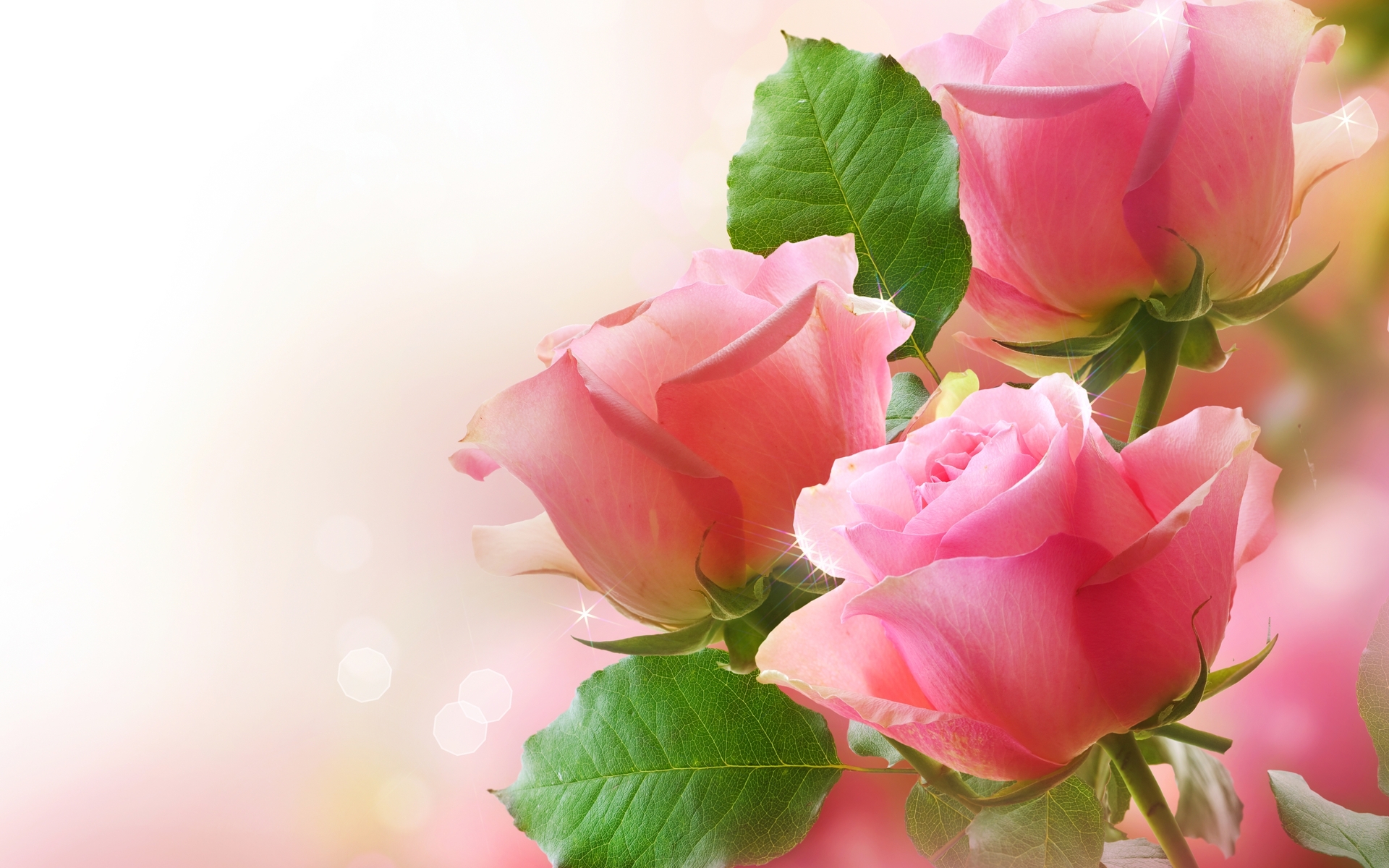 They can provide a      backdrop  for     other garden    plants.Stunning focal point.
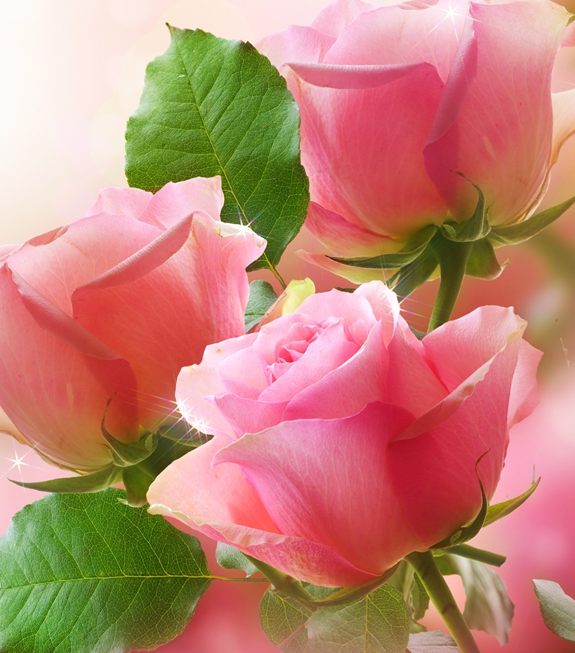 What Climbing Roses are 
Right for Your Garden?
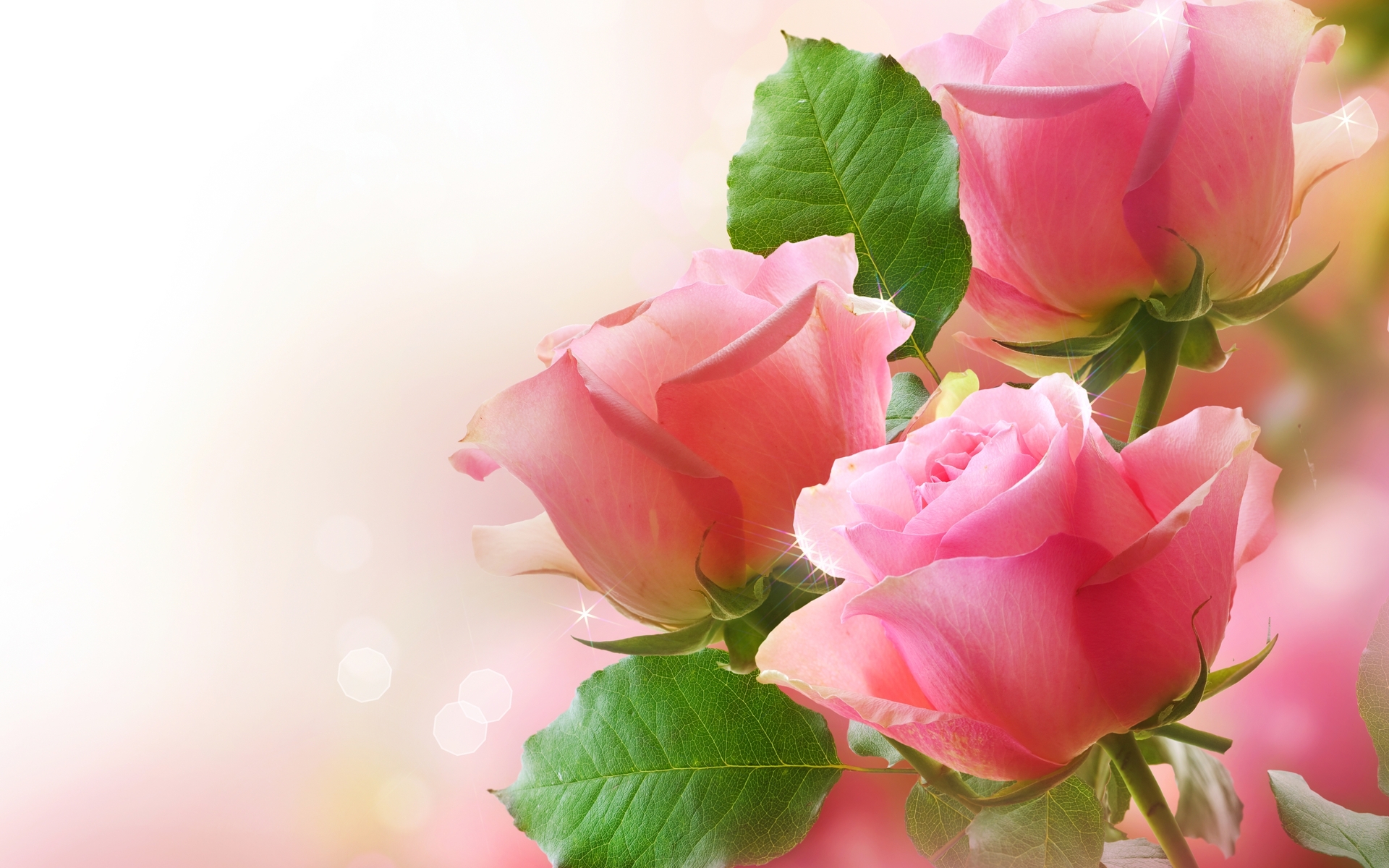 Depends on YOUR Garden                    Dream!  	-Likes	-Formal or Cottage	-How much work?	-Start with a Plan	-Build on the Plan            with small projects
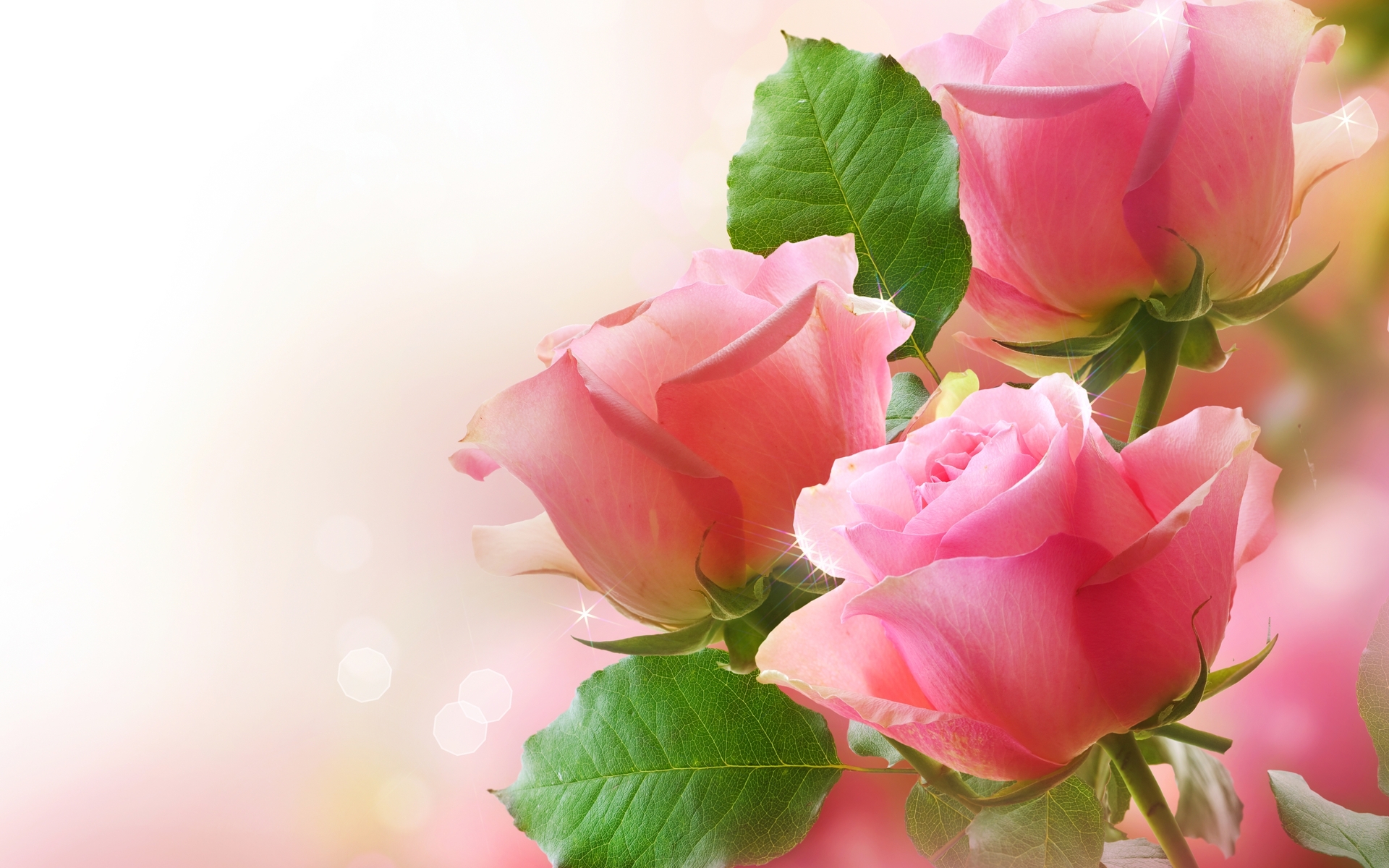 Depends on YOUR Garden                    Dream!  	-Large Flowering CL	-Tall Shrubs	-Miniature CL	-Ramblers	-Old Garden Roses
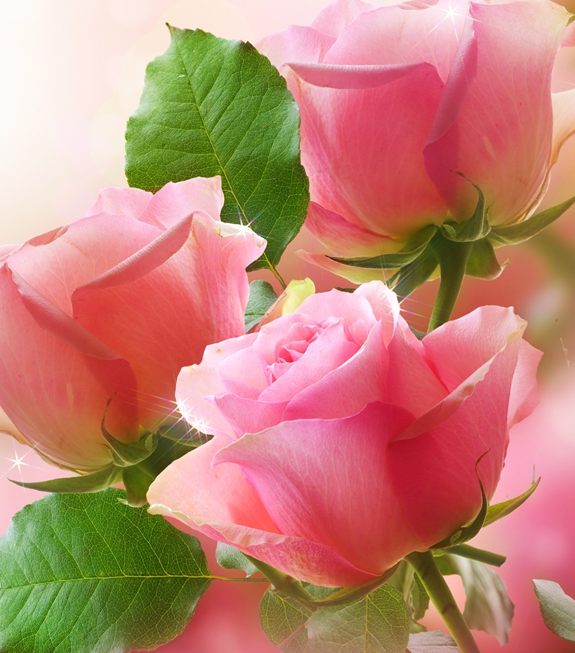 What Do Climbing Roses Need?
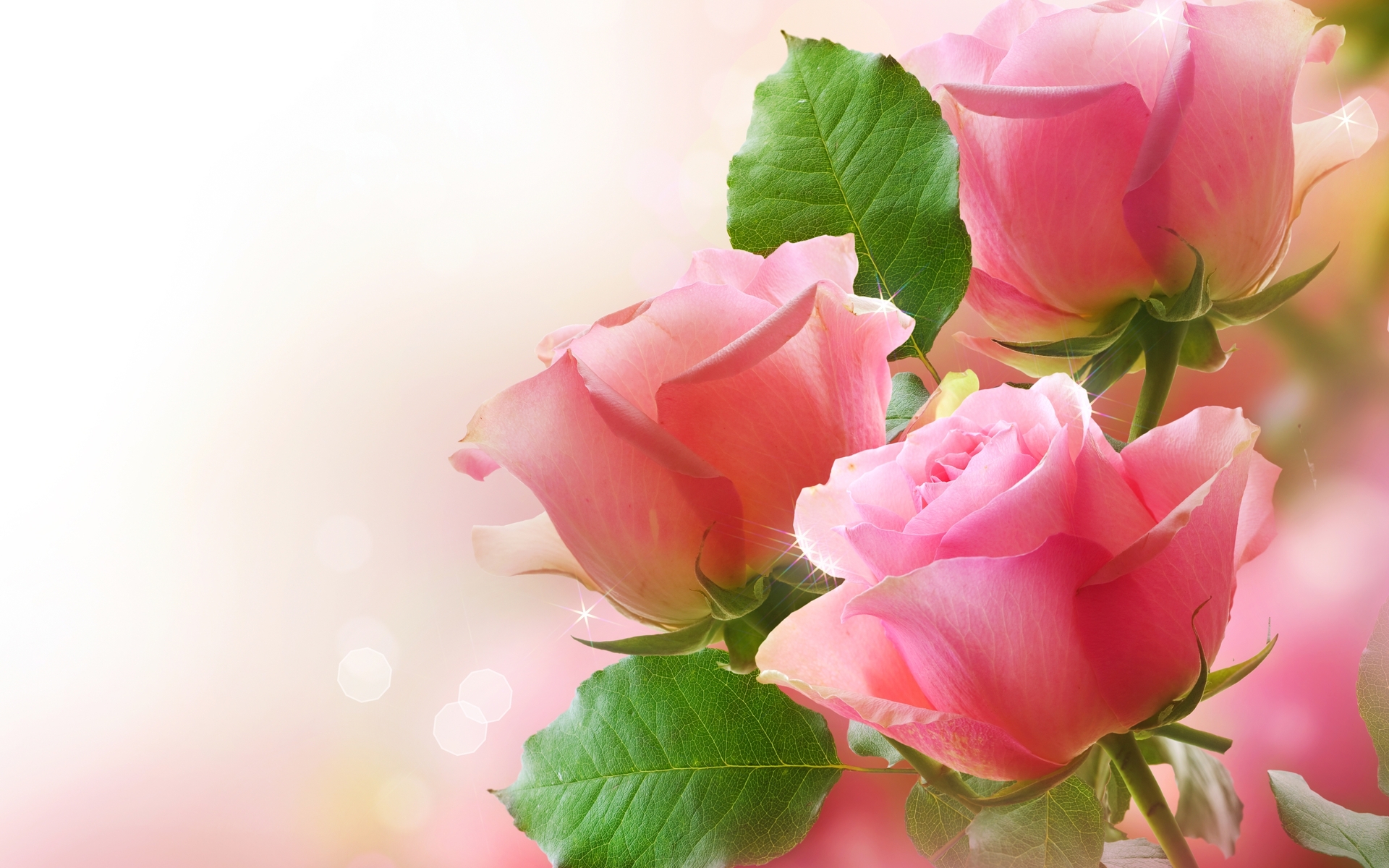 The exact same needs as any other rose!EXCEPT Pruning
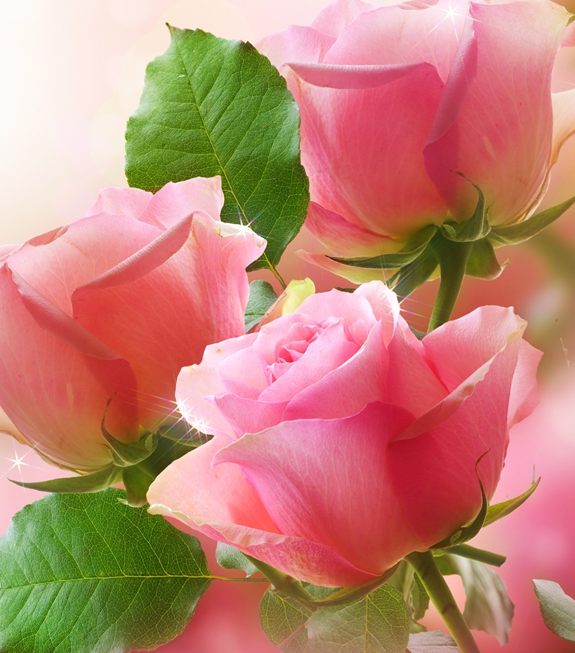 Pruning Climbing Roses
When and How???
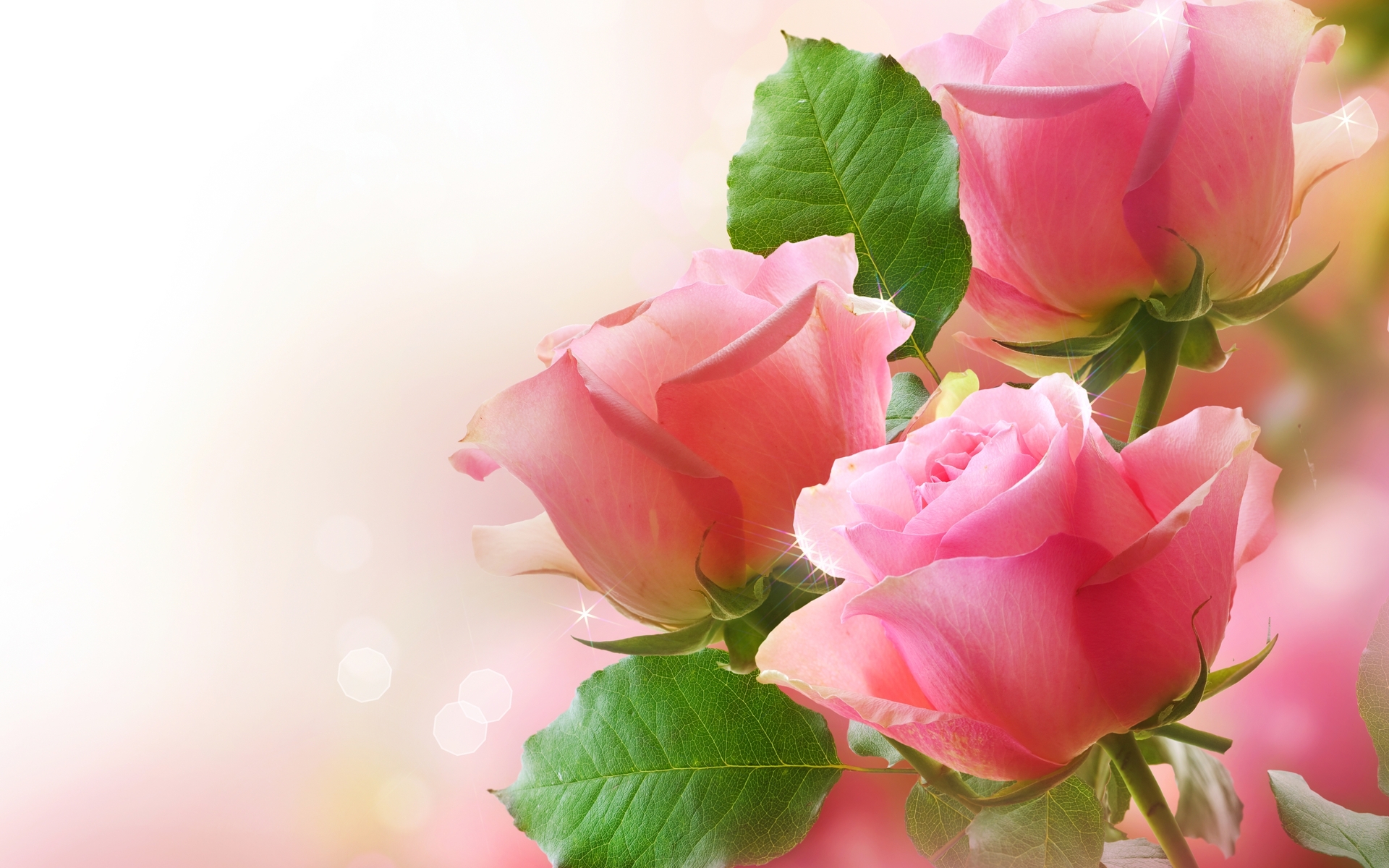 Pruning depends on the          type of the rose.  	-Large Flowering CL	-Tall Shrubs	-Miniature CL	-Ramblers	-Old Garden Roses
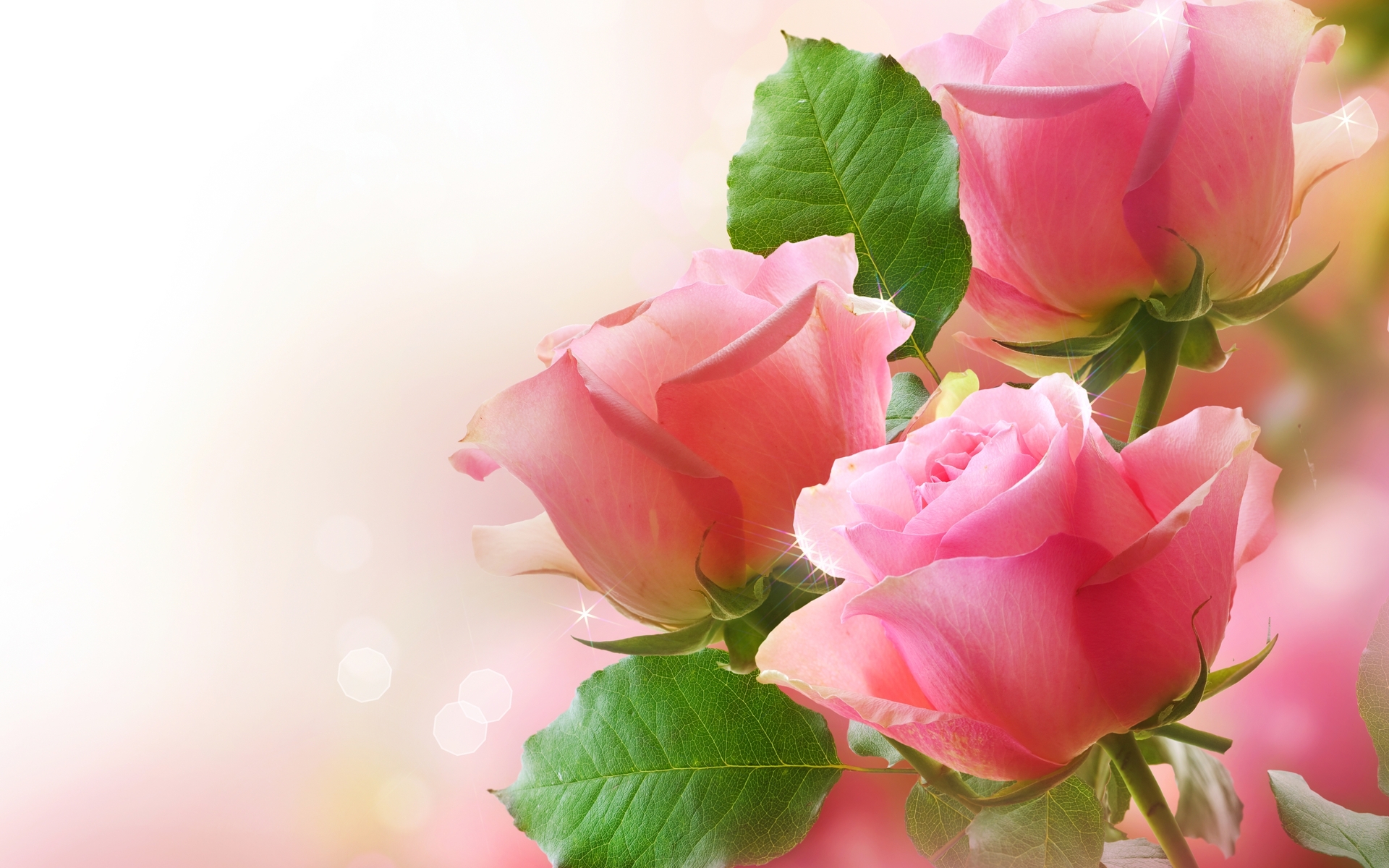 Large Flowering CL and Shrubs - prune in spring.Ramblers and OGRs - prune after the first bloom cycle.
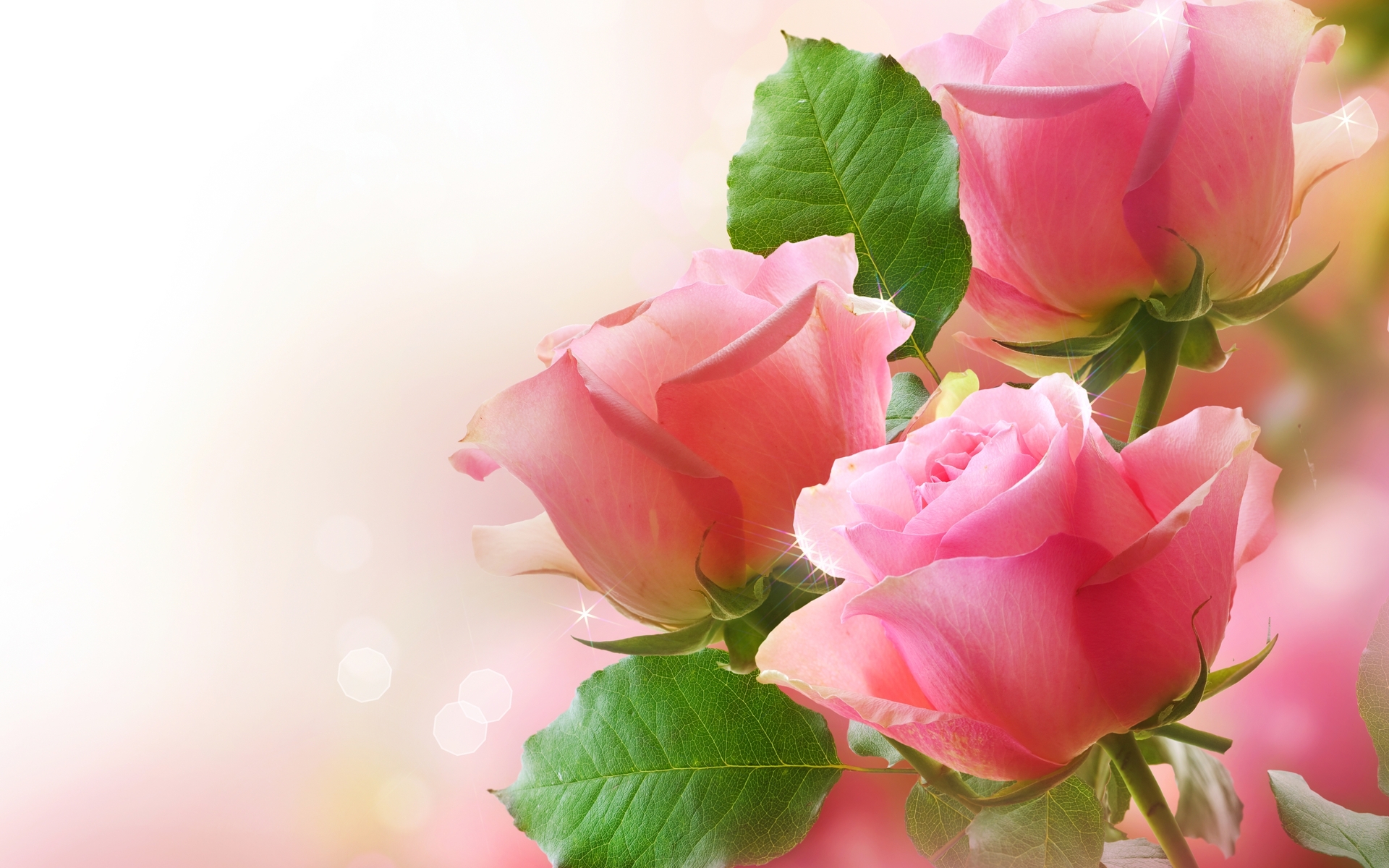 Main Canes: Structural portion of the plant. Go from ground to the top.Lateral Canes: Shorter, thinner, come off the main canes and produce blooms.
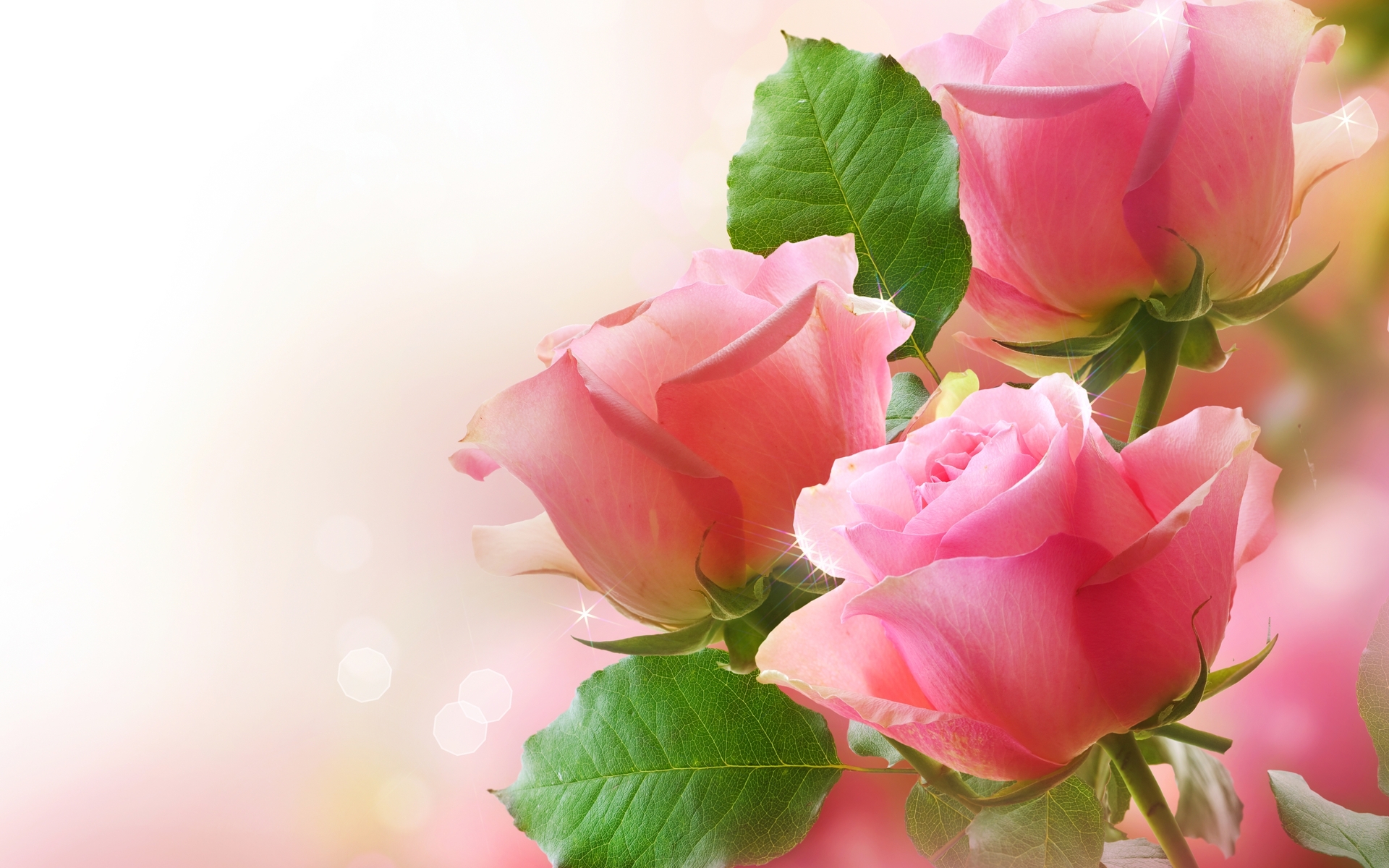 Prune Climbers two-three years after planting.It is okay to remove dead, diseased or injured wood anytime. Once established, prune climbers annually.
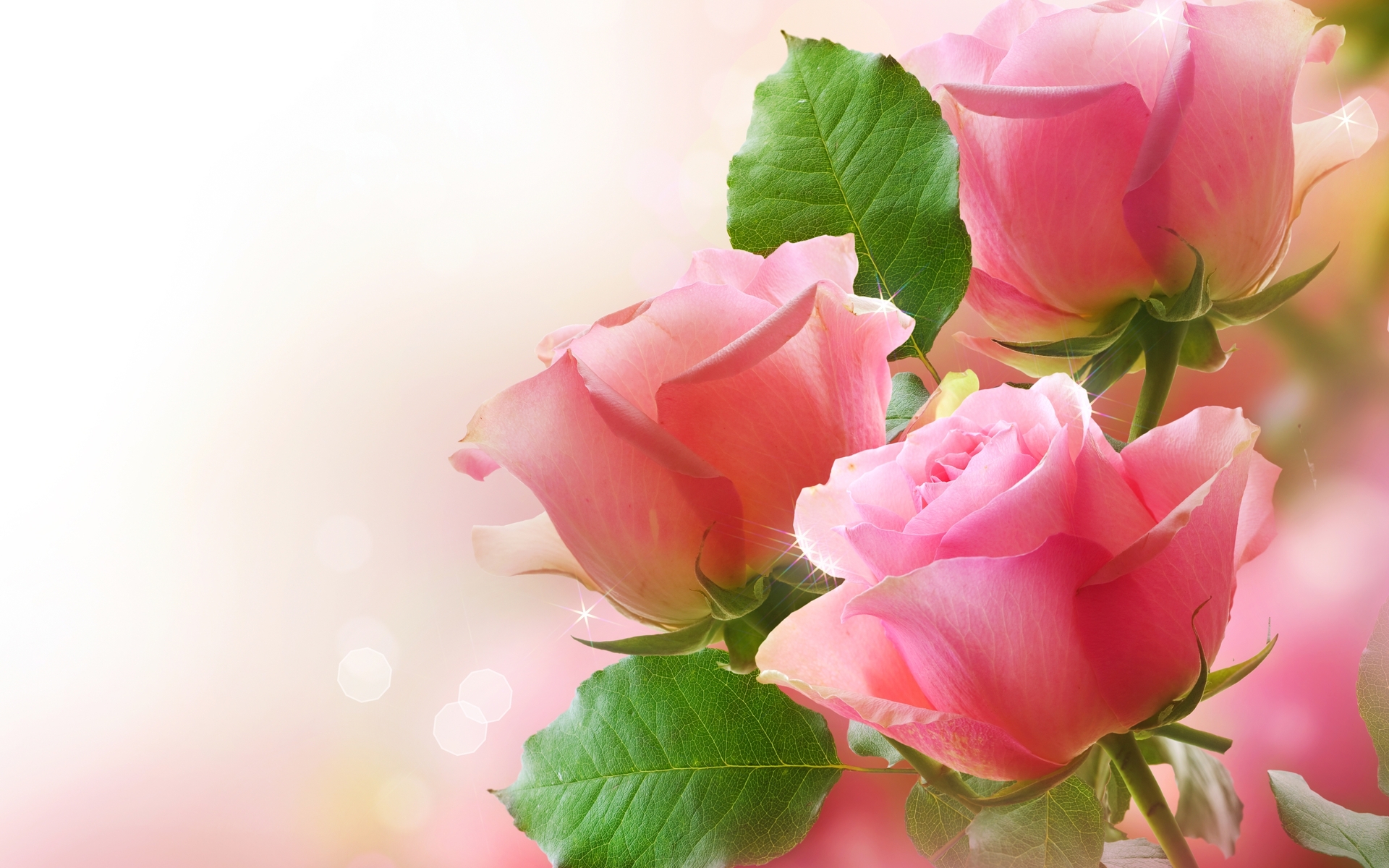 Main canes can be cut off at the base to thin the bush.The remaining main canes should never be cut back more than ¼ length. Lateral canes can be pruned severely, 4 to 12- inches
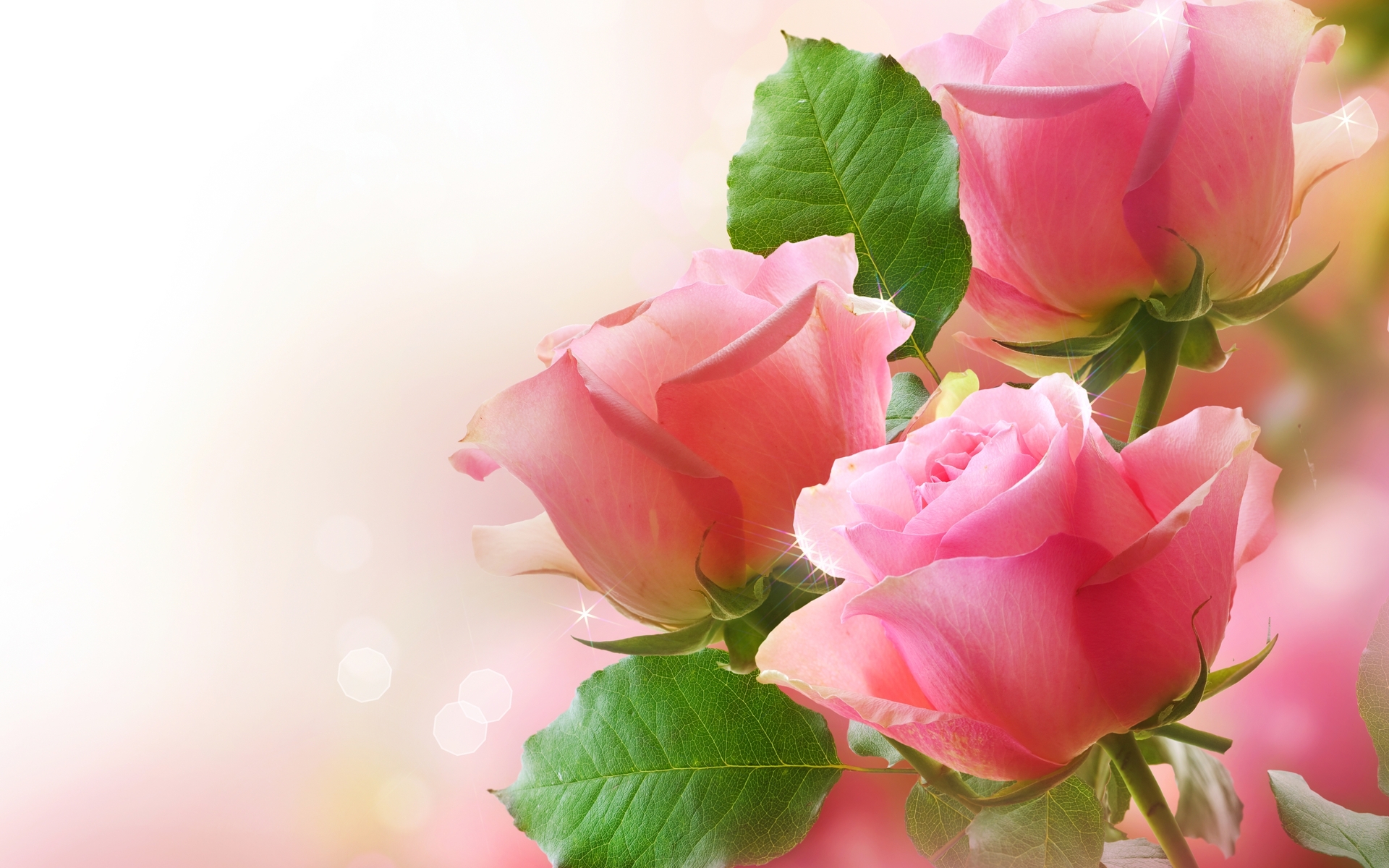 Lateral canes can be removed or pruned throughout the growing season.Deadheading is the process of removing old or spent blooms.Deadheading encourages repeat bloom.
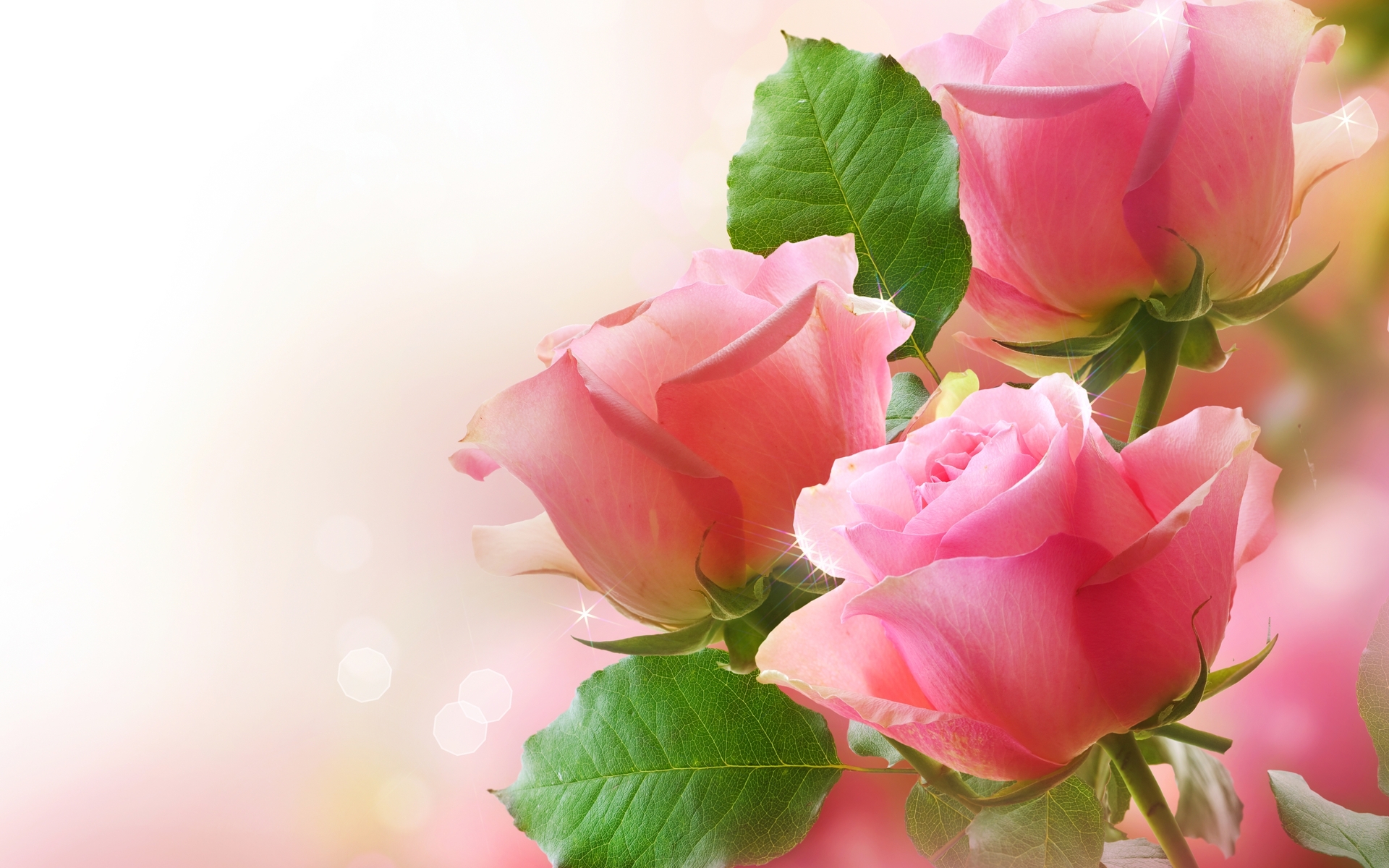 The secret to training Large flowering climbing roses is being able to gently position the main cane into a horizontal or 45-degree angle.Easier when canes are flexible in the spring.
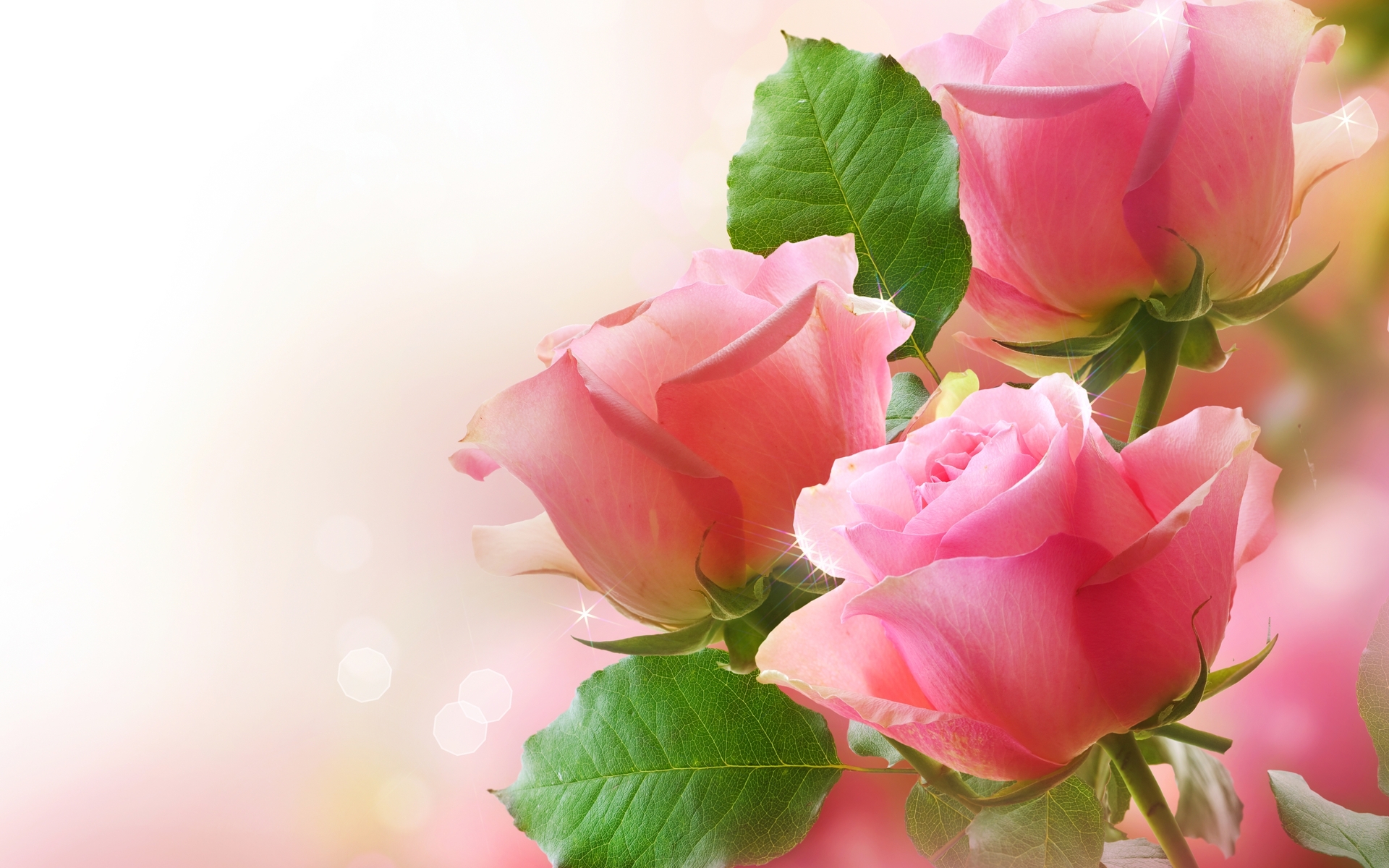 U-Tube Video
PRUNE
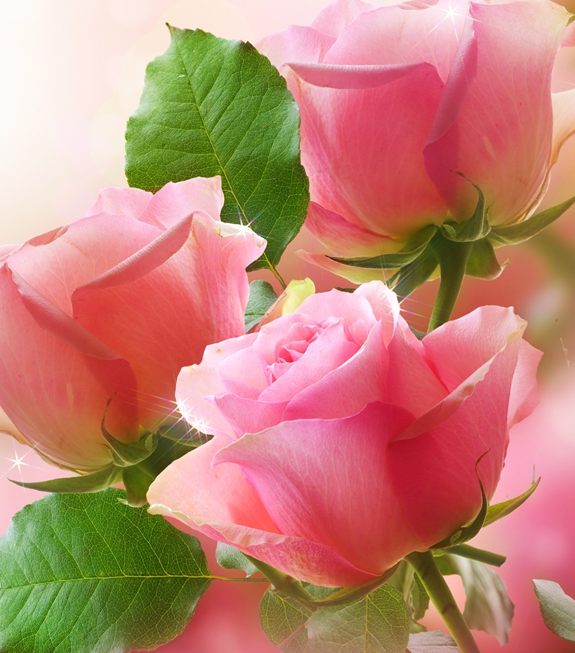 How to Winterize Climbing Roses?
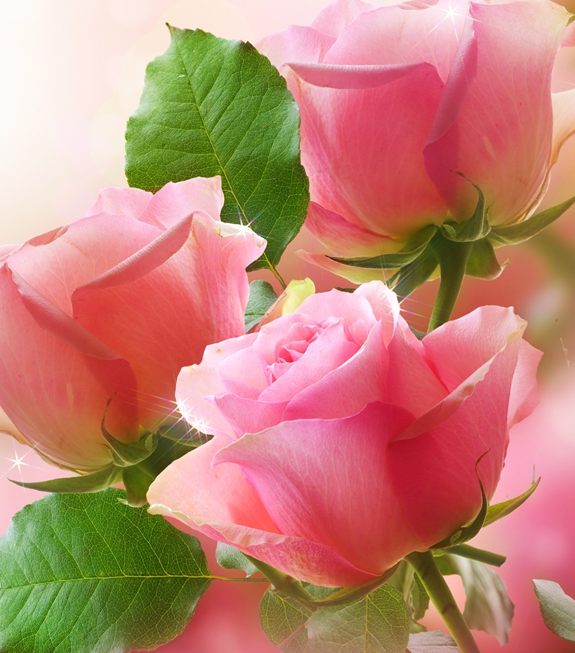 Mulch heavily (6-8 inches) around the base of the plants to protect them against hard freezing over the winter. 

Mulch materials: Straw- layered with compost, hardwood fines, cocoa shells, hardwood chips or aged compost.
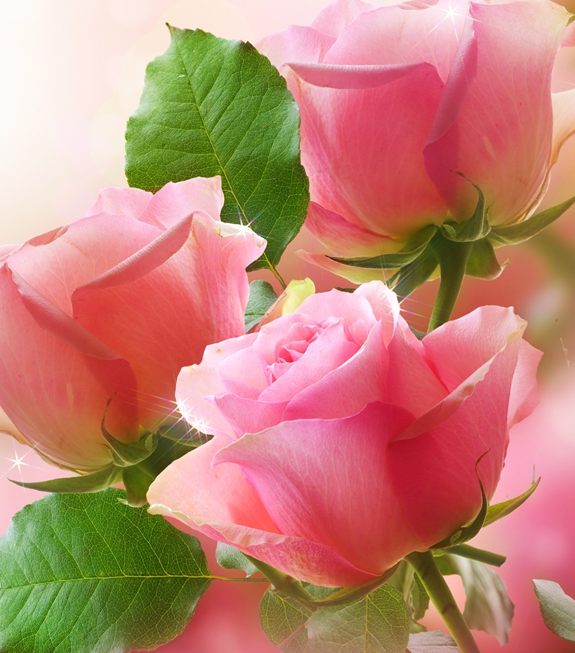 Protect long canes from wind damage.

Add more ties to secure and support canes.
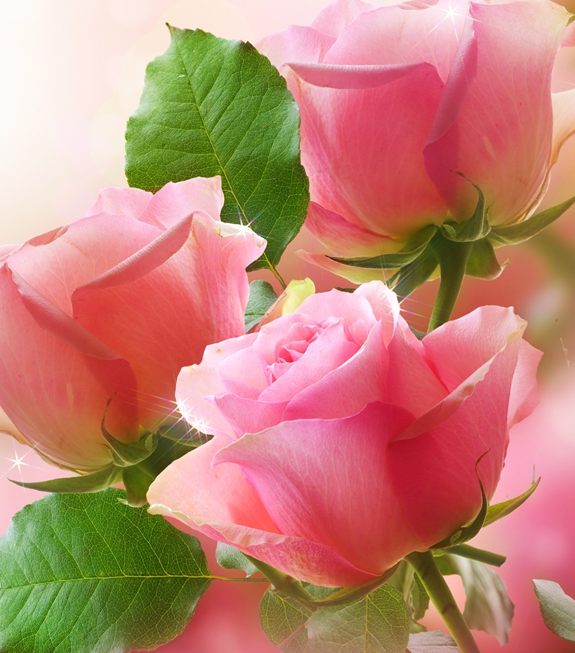 In extreme winter conditions: Provide some extra protection by wrapping with burlap, old carpet pieces, horticultural fleece or 2-3 layers of frost proof cloth. 

Use twine, not wire, to hold the materials in place. 

Remove the wrapping once the worst of winter freezing has passed.
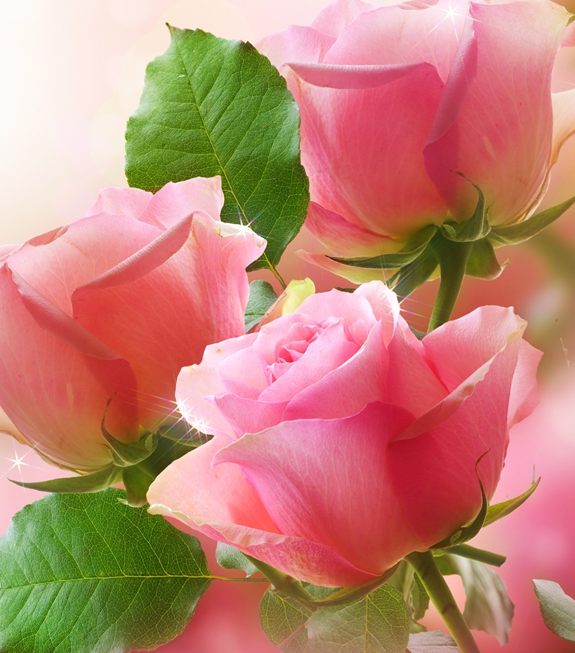 . “Minnesota Tip”:  Consist of removing the climbing rose from the support, removing the soil on one side of the root and gently tipping the rose over to the ground. 

Layer with landscape fiber and pile on a hefty layer of compost, completely covering the canes and roots.
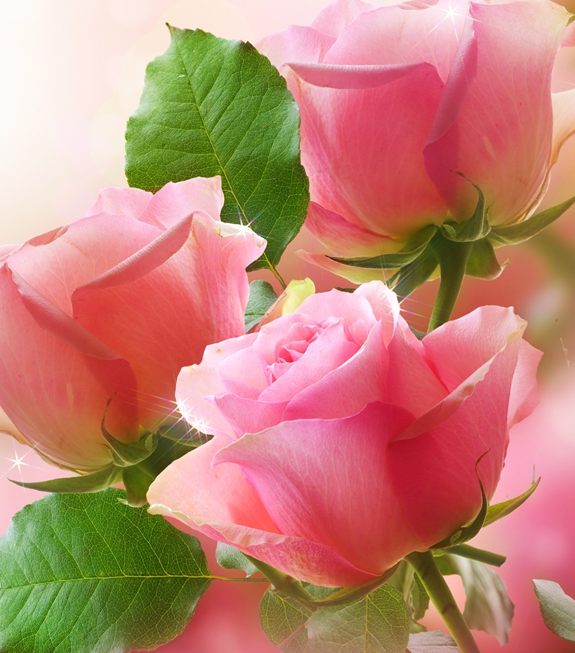 My first and favorite defense for winter protection is purchasing only winter hardy varieties!  

Make certain that your climbing rose will survive in your USDA zone.
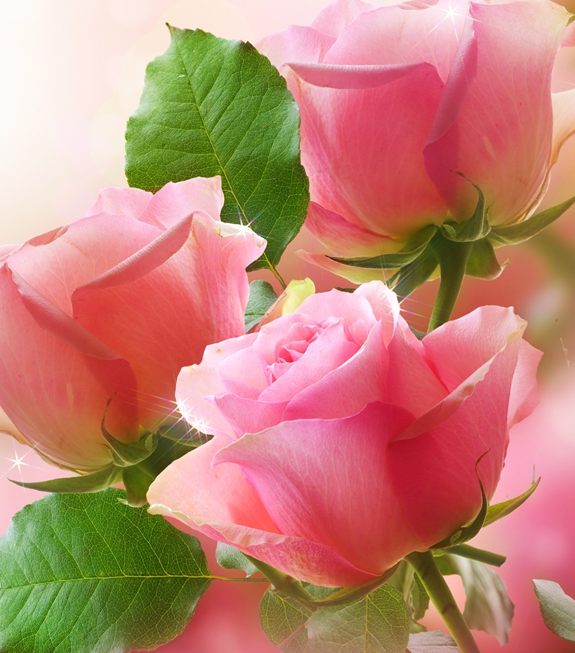 Do your homework before spending your hard earned cash.

Making good choices from the beginning will save you money, time and work.

You will be happier with your climbing roses.
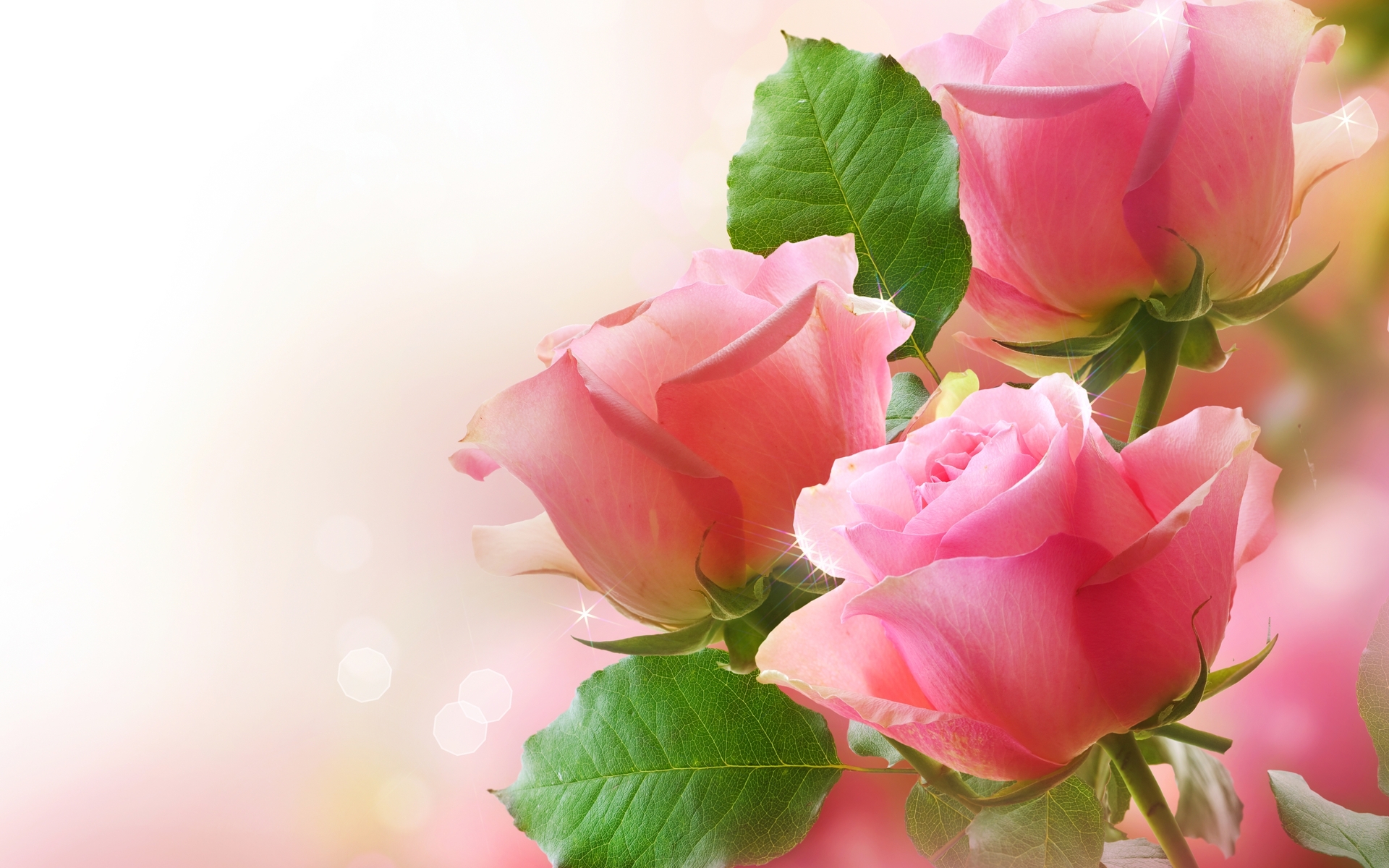 Questions?

The End